Prace plastyczne wykonane przez uczniów Szkoły Podstawowej im. Orła Białego w Czółnach wykonane z okazji 100 rocznicy urodzin św.  Jana Pawła II
Z Wadowic do nieba
Martyna Pietrzak klasa 7
Zuzanna Zięba klasa 7
Daniel Zygo klasa 4
Bartłomiej Sapiński klasa 7
Kinga Wójtowicz klasa7
Patryk Bednarczyk klasa 5
Zuzanna Deryło klasa 6
Kajetan Dziekanowski klasa 7
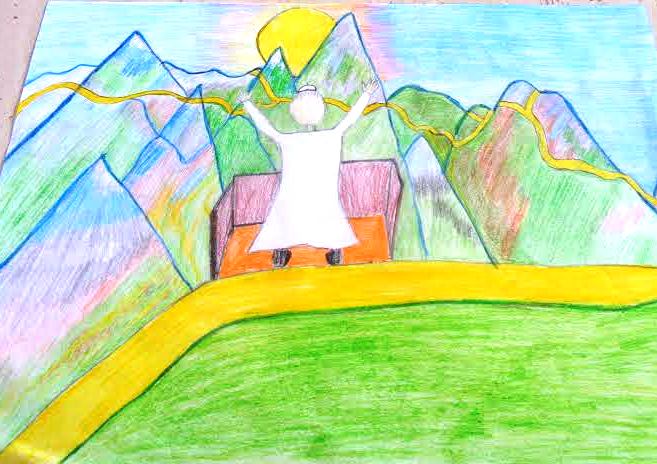 Szymon Choina klasa 6
Jakub Pęcak klasa 6
Weronika Bednarczyk klasa 6
Kacper Wójcik klasa 7
Mateusz Pruszkowski klasa 7
Iza Pietrzak klasa 6
Natalia Papamichail klasa 5
Adam Słowik klasa 4
Julia Pęcak klasa 4
Kacper Pęcak klasa 4
Marta Sapińska Klasa 5
Paweł Pieklak klasa 7
Szymon Pruszkowski klasa 3
Szymon Wójcik klasa 1
Szymon Sapiński klasa 1
Marysia Kowalczyk klasa 1
Cezary Zięba klasa 1
Oliwia Iwanowicz klasa 1
Kacper Pietras klasa 2
Amelia Chemperek klasa 2
Hanna Selegrat klasa 2
Edyta Dziekanowska klasa 2
Michał skrzypczyk klasa 2
Igor figiel klasa 2
Zuzanna Pietrzak klasa 2
Dominik Wieczorek klasa 2
Paweł Błaszczyk klasa 2
Julia Ceglarz klasa 1
Monika Zięba